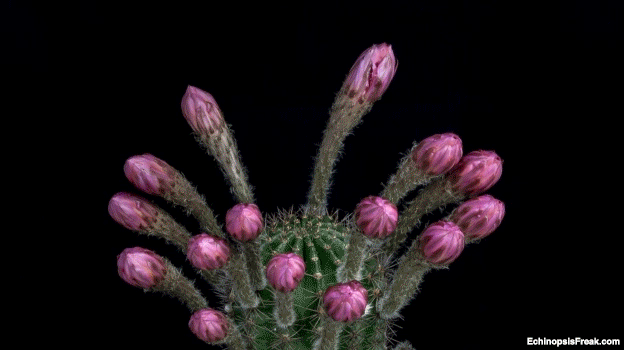 সুচিপত্র
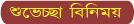 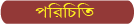 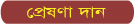 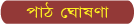 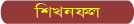 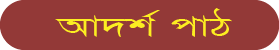 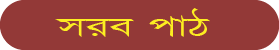 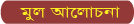 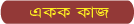 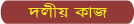 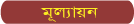 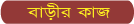 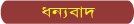 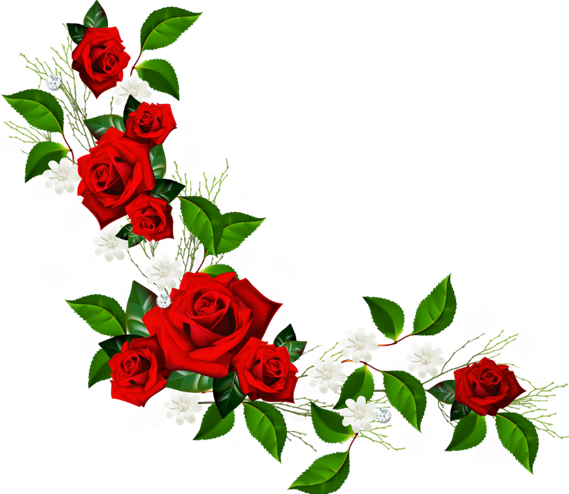 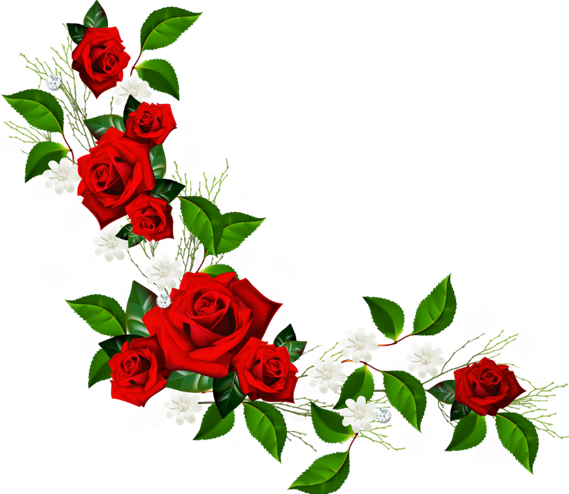 মাল্টিমিডিয়া শ্রেণীতে স্বাগতম
পরিচিতি
শ্রেণী 		: সপ্তম
বিষয়		: বাংলা ১ম পত্র
বিশেষ পাঠ 	: কবিতা
সময় 		: ৫০ মিনিট
তারিখ 		: ২৩-০৭-১৭
এ এইচ বাশার
      সহকারী শিক্ষক (আইসিটি)
      হাপুনিয়া মহাবাগ উচ্চ বিদ্যালয়
      শেরপুর,বগুড়া|

   E-Mail 	: bahbashar@yahoo.com 
                tripty2011@gmail.com 
      Cell	    : 01723092969
শিক্ষক পরিচিতি
পাঠ পরিচিতি
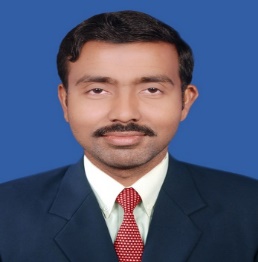 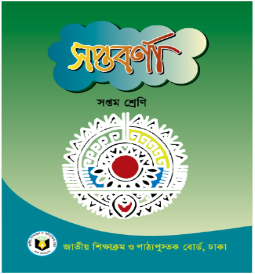 আমরা নিচের চিত্রটি ভালো ভাবে লক্ষ করি
ছবিটি কিসের প্রতিক বহন করে?
সাম্য বা সমতার
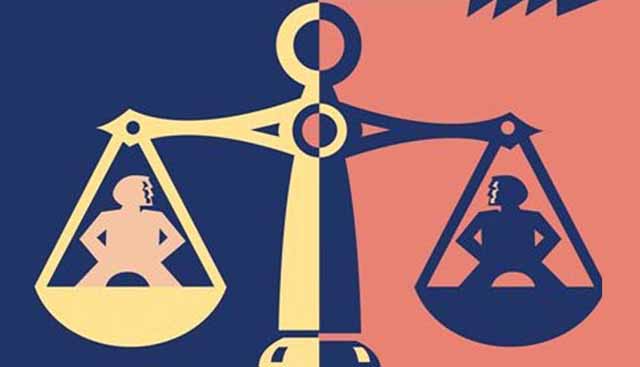 আমাদের আজকের পাঠ
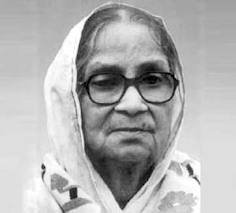 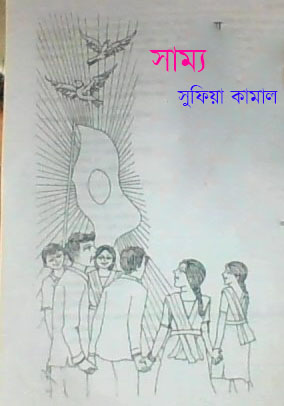 শিখনফল
কবি পরিচিতি বলতে পারবে।
কবিতাটি শুদ্ধ উচ্চারণে পড়তে পারবে।
নতুন শব্দের অর্থ বলতে পারবে।
সম্প্রদায়গত সম্প্রীতি বৃদ্ধির লক্ষ্যে কী কী উদ্যোগ গ্রহন করা যায় তা বর্ণনা করতে পারবে।
কবি পরিচিতি
জন্ম:১৯১১ সালের ২০ জুন বরিশালের শায়েস্তাবাদে মামার বাড়িতে। পিতার নাম সৈয়দ আব্দুল বারী এবং মায়ের নাম  সৈয়দা সাবেরা খাতুন।
কর্ম জীবন: ১৯৩২ সালে কলকাতা কর্পোরেশন স্কুলে শিক্ষকতা শুরু করেন। তিনি নারীদের জন্য প্রকাশিত সাময়িকী বেগমের সম্পাদক ছিলেন। ১৯৫৬ সালে শিশু সংগঠন কচিকাঁচার মেলা এবং ১৯৭০ সালে মহিলাা পরিষদ প্রতিষ্ঠা করেন।
উল্লেখযোগ্য গ্রন্থ: সাঁঝের মায়া, মায়া কাজল,মন ও জীবন, উদাত্ত পৃথিবী, অভিযাত্রিক, কেয়ার কাঁটা, ইতল বিতল,নওল কিশোরের দরবারে, একাত্তরের ডায়েরী
পুরস্কার: ১৯৬২ বাংলা একাডেমী.১৯৭৬ সালে একুশে পদক,১৯৯৬ সালে বেগম রোকেয়া পদক এবং ১৯৯৭ সালে স্বাধীনতা ‍দিবস পদক পান।
মৃত্যু :১৯৯৯ সালের ২০ নভেম্বর ঢাকায় মৃত্যুবরণ করেন।
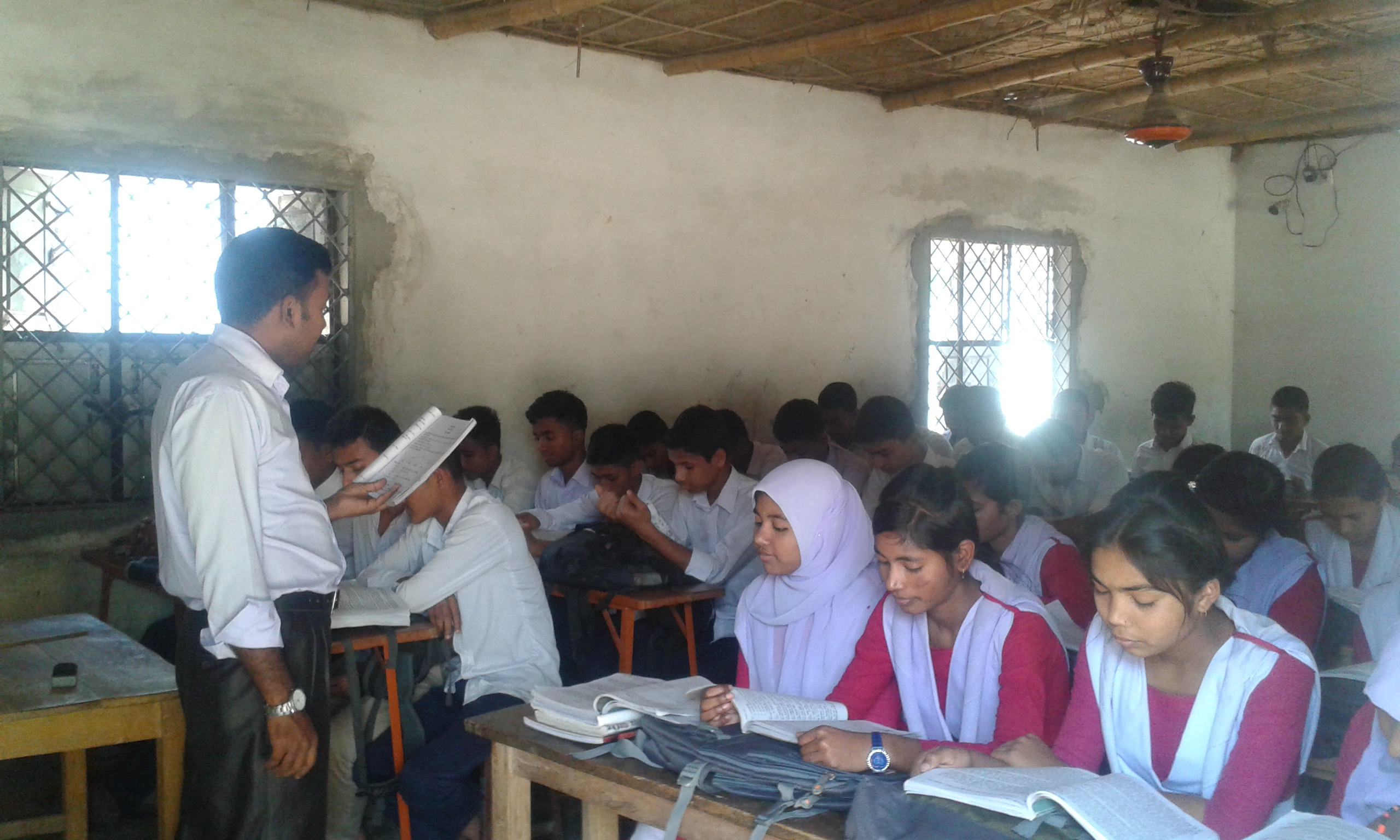 আদর্শ পাঠ
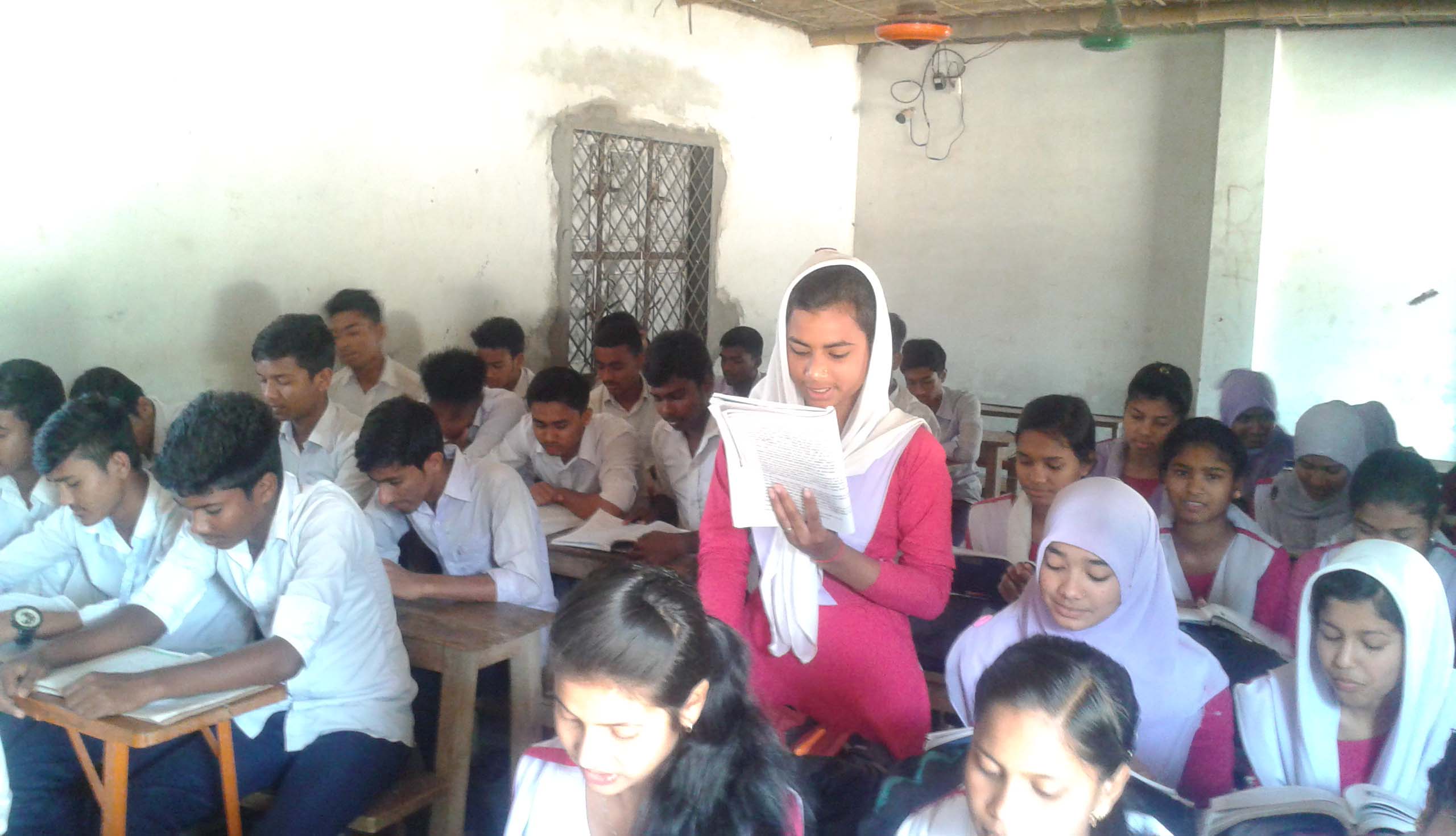 সরব পাঠ
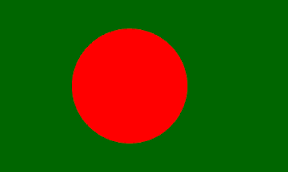 পতাকা
কেতন
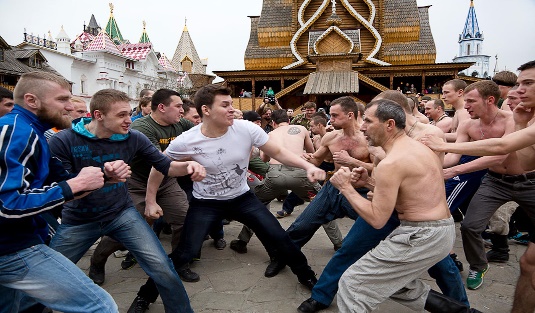 লড়াই
সংগ্রাম
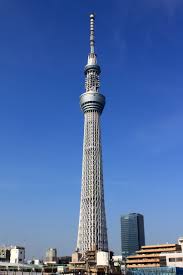 সমুন্নত
অতিশয় উঁচু
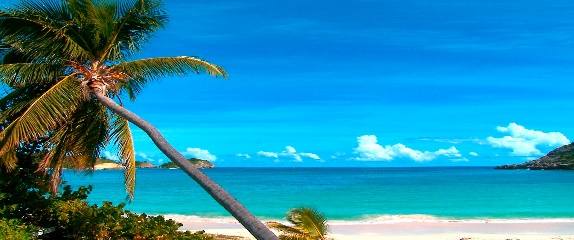 সমুদ্র
সিন্ধু
একক কাজ
সমুন্নত, শতেক, সংগ্রাম, কেতন, সিন্ধু, বিপুল এই শব্দগুলো ব্যবহার করে অর্থসহ দুটি করে বাক্য লিখ।
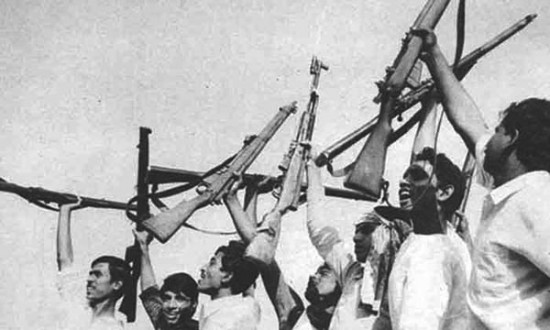 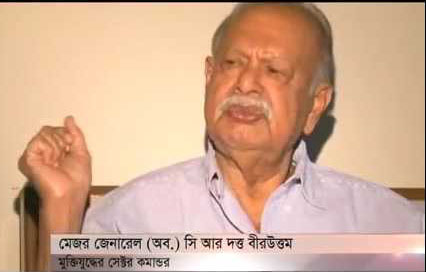 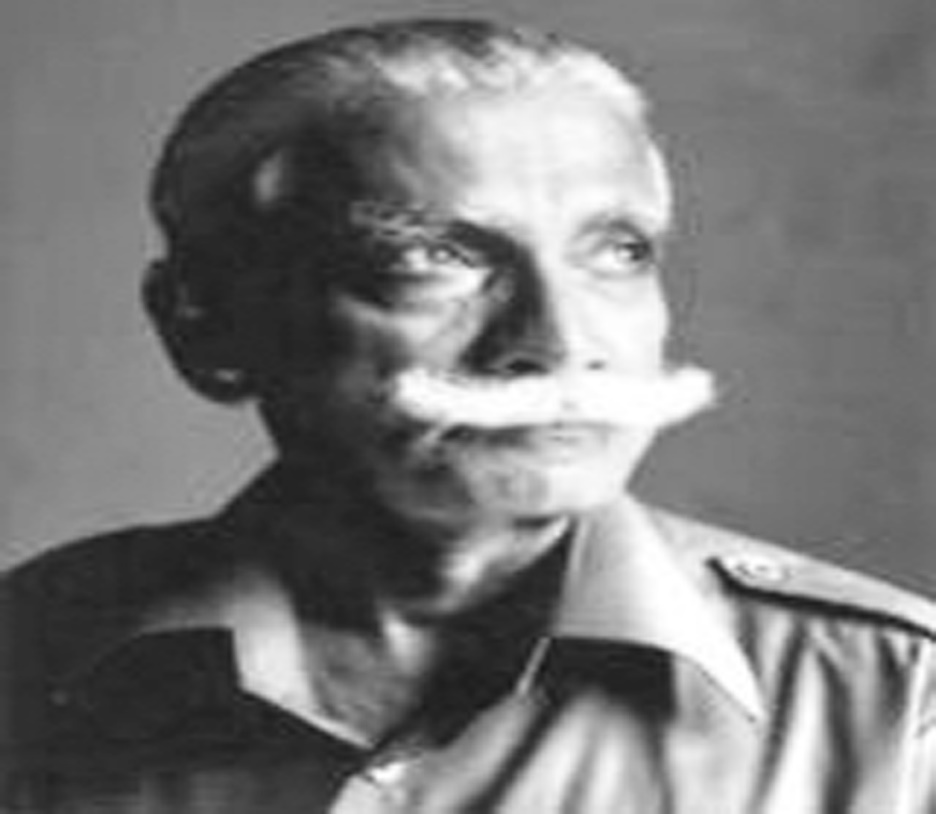 সকল বড় কাজ তথা দেশের সকল আন্দোলনই একা হয়নাই ছিলো সকলের সম্মিমিলিত 
আন্দোলনের ফল। আমাদের স্বাধীনতায় আন্দোলন করেছে এদেশের সকল সম্প্রদায়ের মানুষ।
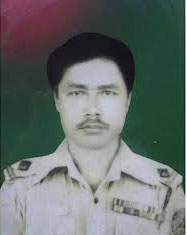 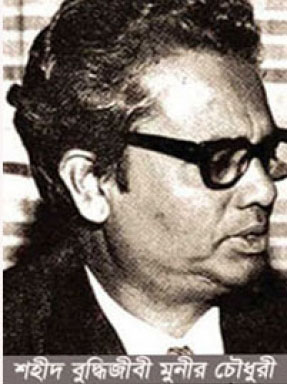 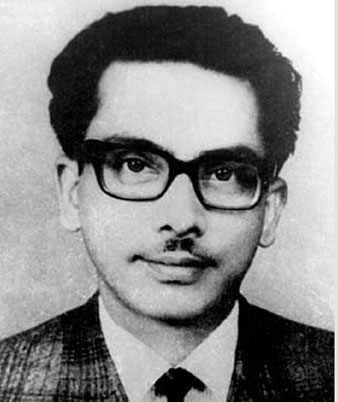 আমাদের স্বাধীনতা আন্দোলনের জন্য প্রাণ দিয়েছেন  সকল সম্প্রদায়ের বীর সেনারা
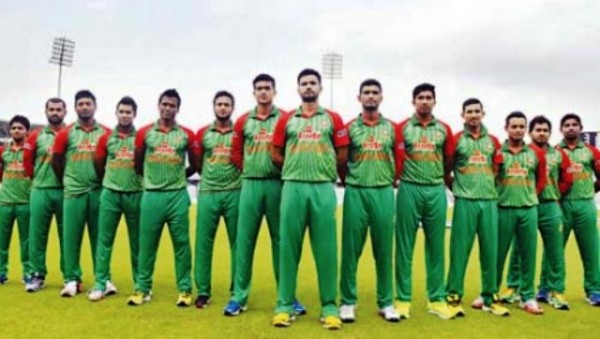 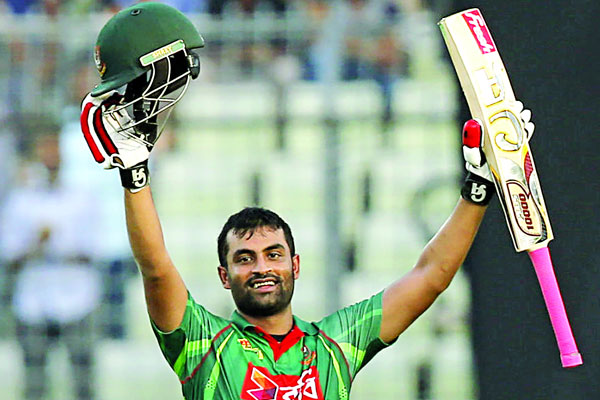 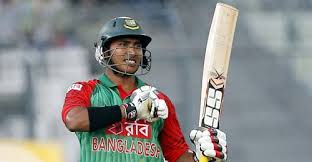 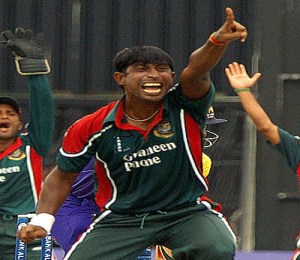 বর্তমানে আমাদের দেশের ক্রিকেট দলে রয়েছে বিভিন্ন সম্প্রদায়ের খেলোয়ার, তামিম ইকবাল,সোম্য সরকার,
 পুর্বে ছিল তাপস বৈশ্য যেখানে ধর্মীয় কোন বাধা নেই।আছে সাম্প্রদায়িক বন্ধন আর আছে জয়ের নিশা।
দলীয় কাজ
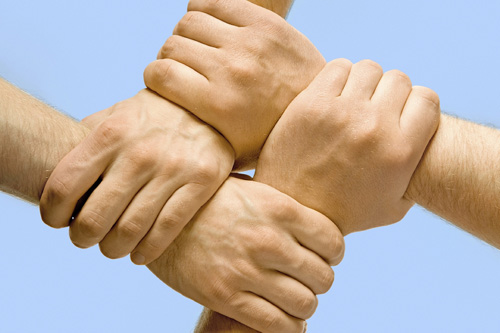 ক দল
অসাম্প্রদায়িক চেতনায় আমরা সমাজে কী কী পদক্ষেপ নিতে পারি।
খ দল
দেশের উন্নয়নে সাম্প্রদায়িক সম্প্রীতির ভুমিকা কী?
মূল্যায়ন
সঠিক উত্তরের জন্য 
এখানে ক্লিক
১।কালে কালে মানুষ কীভাবে সমুন্নত হয়েছে?
ক.একক প্রয়াসে
গ.সভ্যতার বিকাশে
খ. সম্মিলিত প্রয়াসে
ঘ.অর্থনৈতিক বিকাশে
২। পৃথিবীর মানুষ তার বিজয় ঘোষনা করেছে------
খ.নিজ বাহুবলে
ঘ.সম্মিলিত সংগ্রামের মাধ্যমে
ক.একক প্রচেষ্টার মাধ্যমে
গ. আঁতাত করে
৩। ‘‘ধর্ম যার যার উৎসব সবার” অসাম্প্রদায়িক চেতনার এউক্তিটি কার?
ক.আমাদের বর্তমান রাষ্টপতি
খ. সাবেক রাষ্টপতি
গ. বর্তমান প্রধান মন্ত্রী
ঘ.সাবেক প্রধান মন্ত্রী
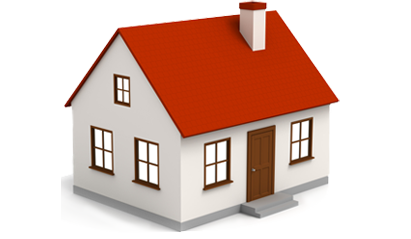 বাড়ীর কাজ
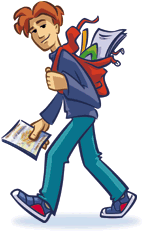 ‘ সম্প্রদায়গত সম্প্রীতি বৃদ্ধির লক্ষ্যে কী কী উদ্যোগ গ্রহন করা যেতে পারে? লিখে আনবে।
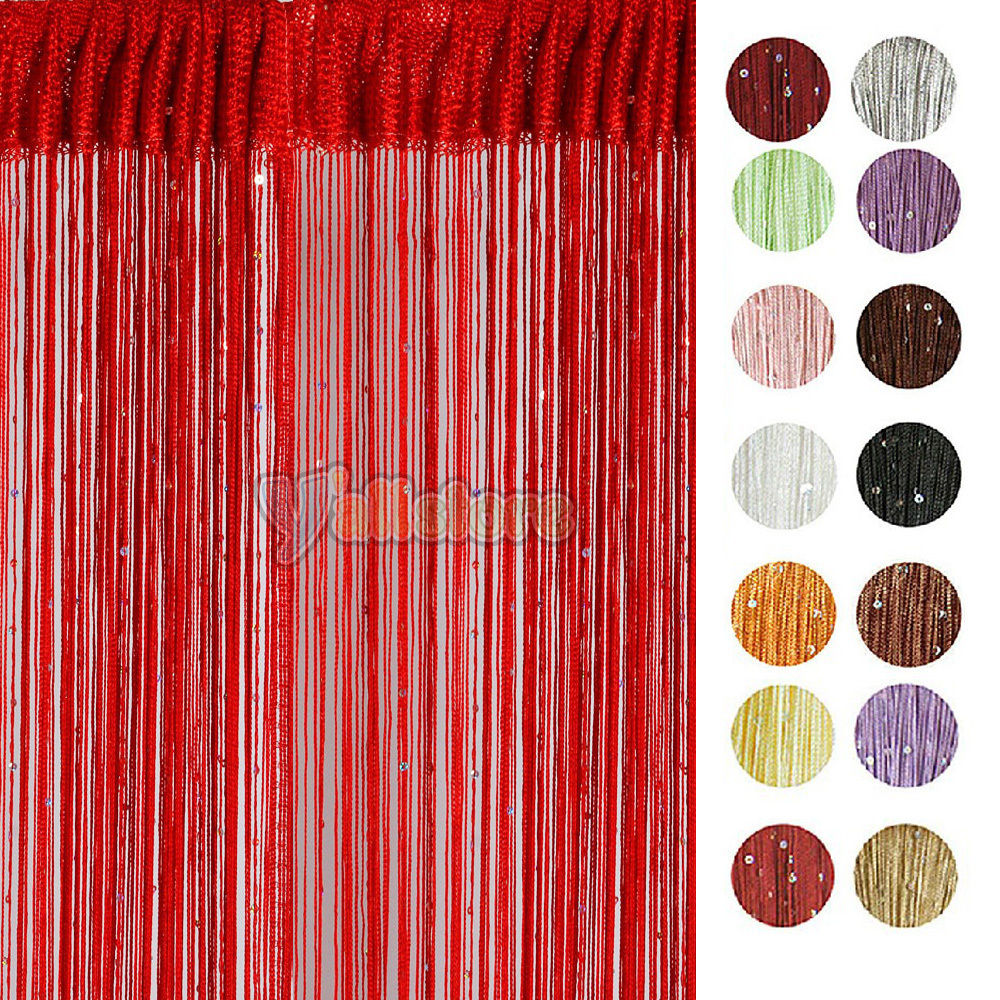 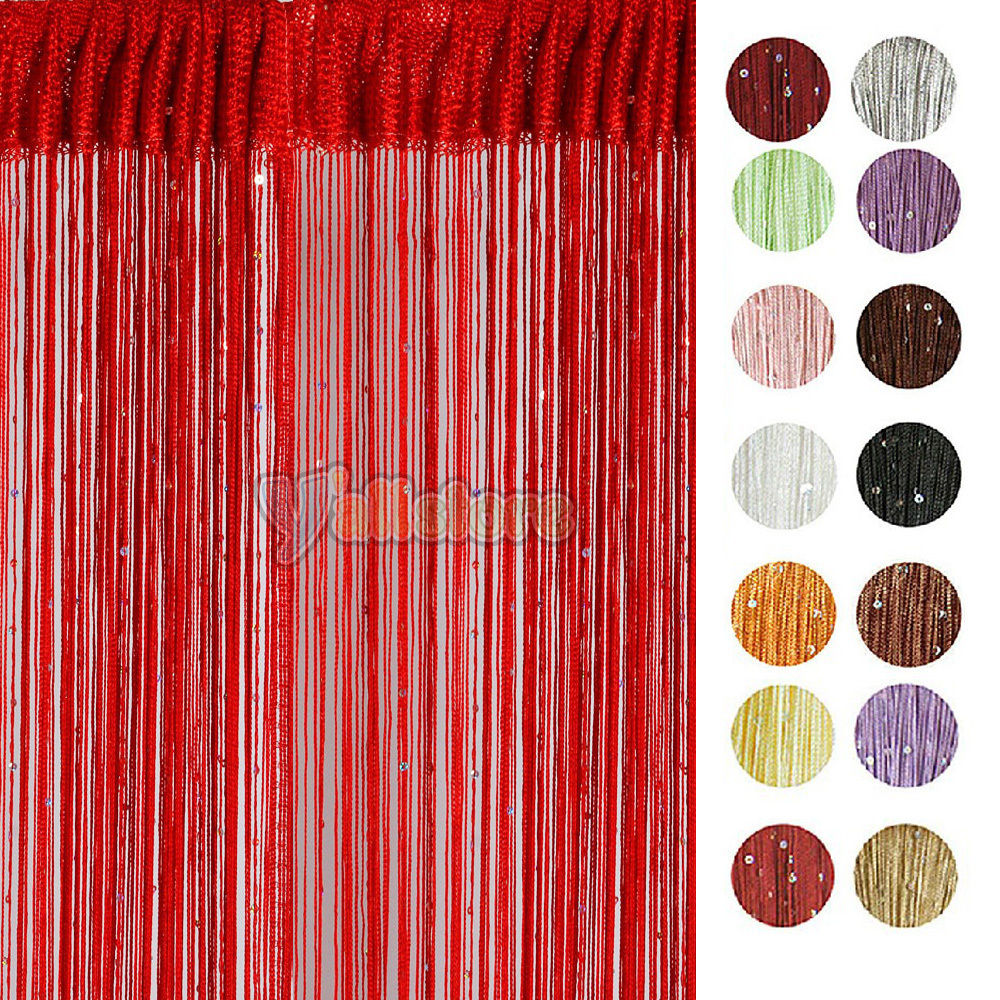 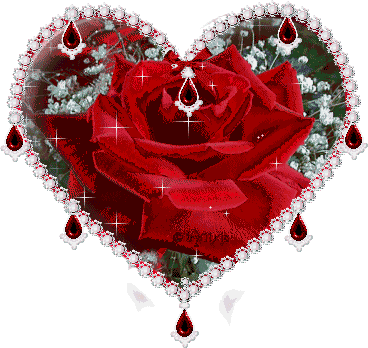 সমাপ্ত
ধন্যবাদ